Покажи части растения:  корень, стебель, 
листья, бутон, цветок, лепесток
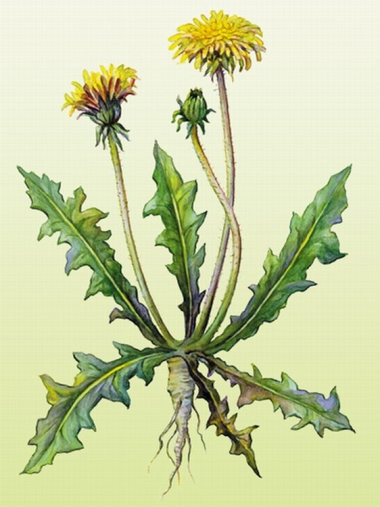 Игра с мячом «Два и пять»
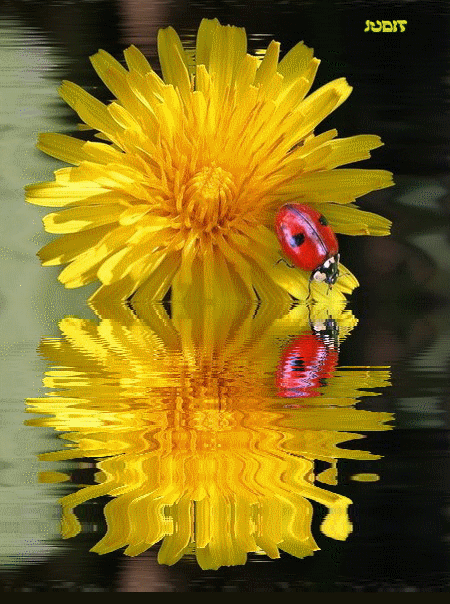 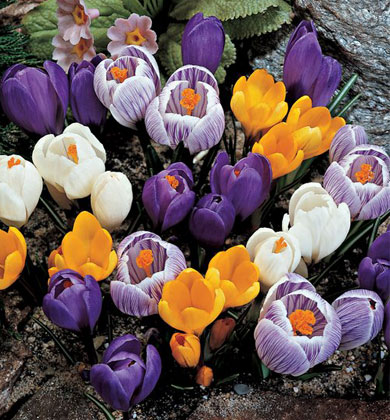 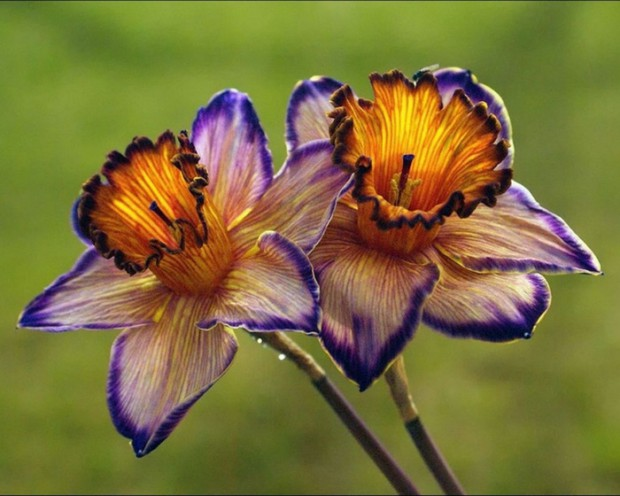 Рассказывать стихотворение
« Мать – и – мачеха», помогая себе движениями пальцев рук
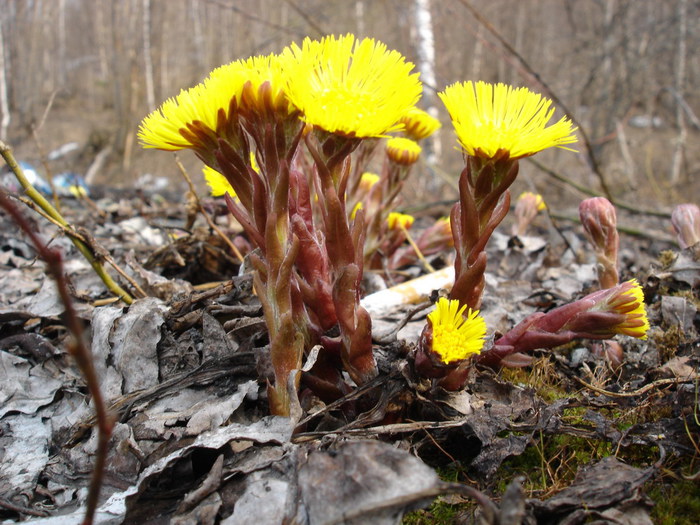 Составить рассказ о цветке по таблице
?
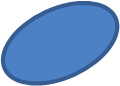 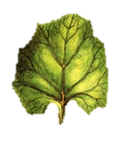 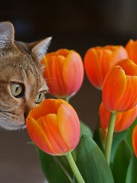 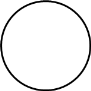 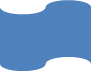 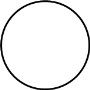 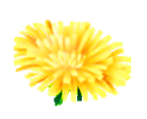 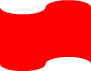 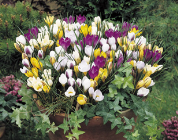 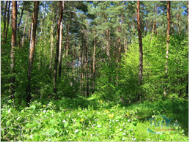 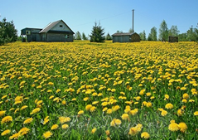 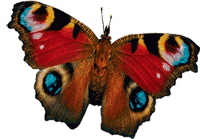 МОЛОДЕЦ !
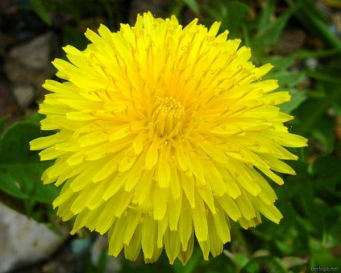